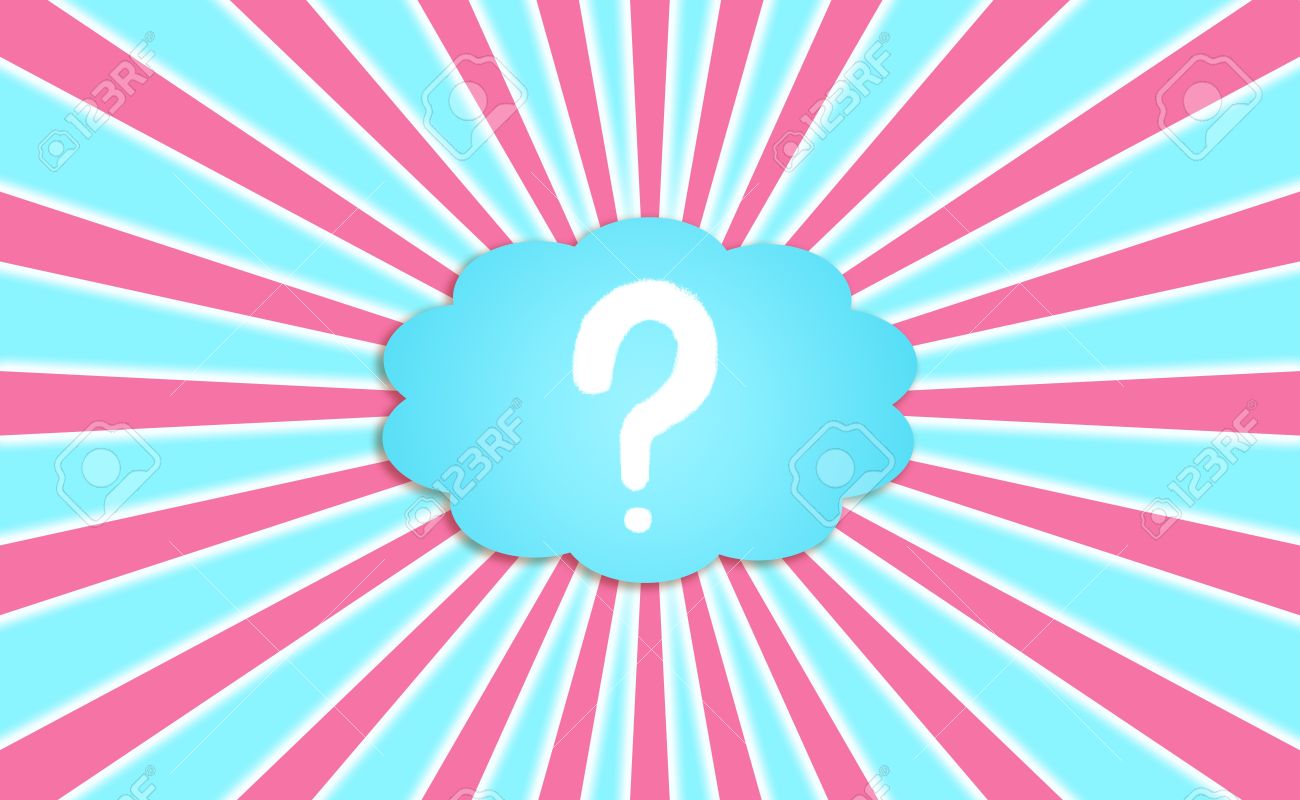 Juguemos  a las adivinanzas
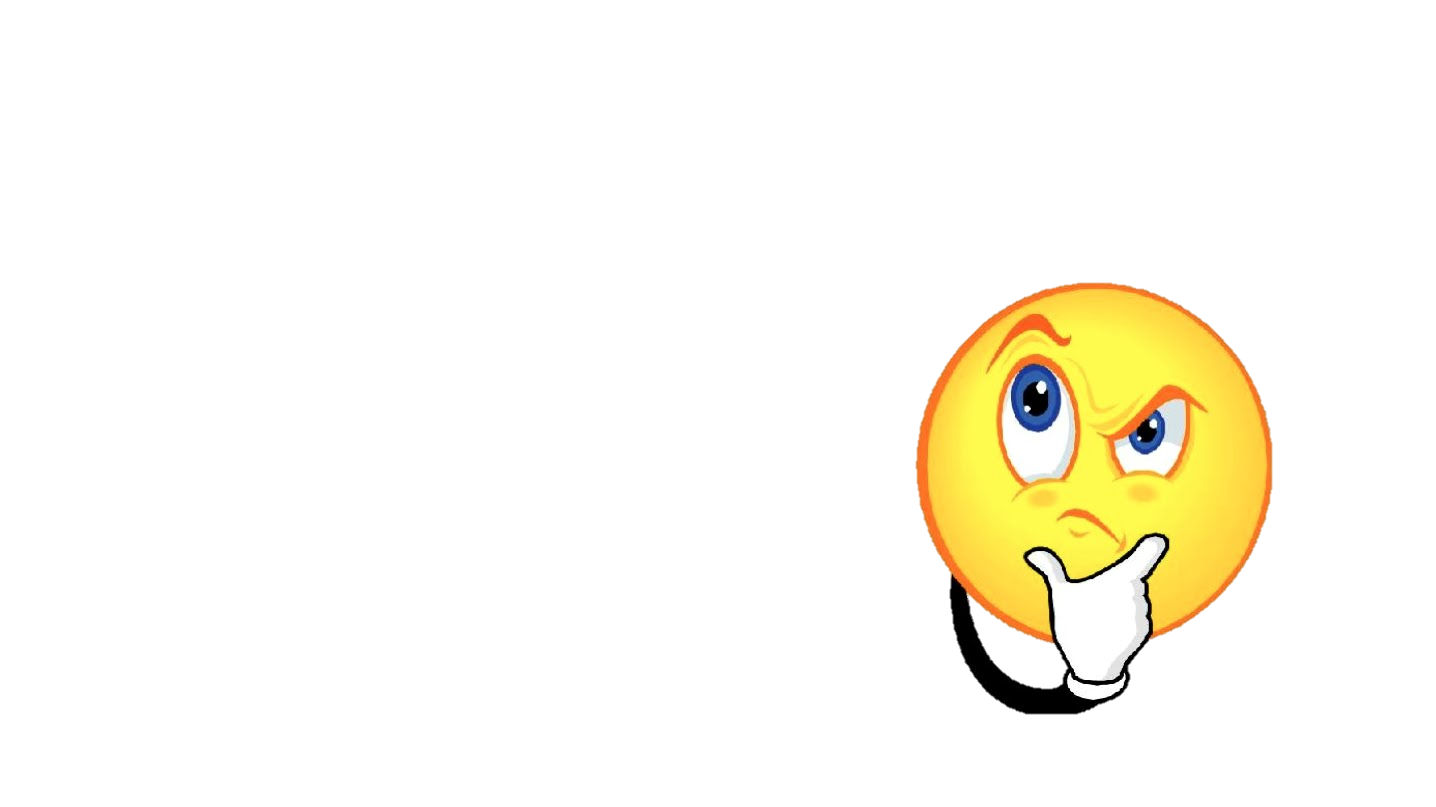 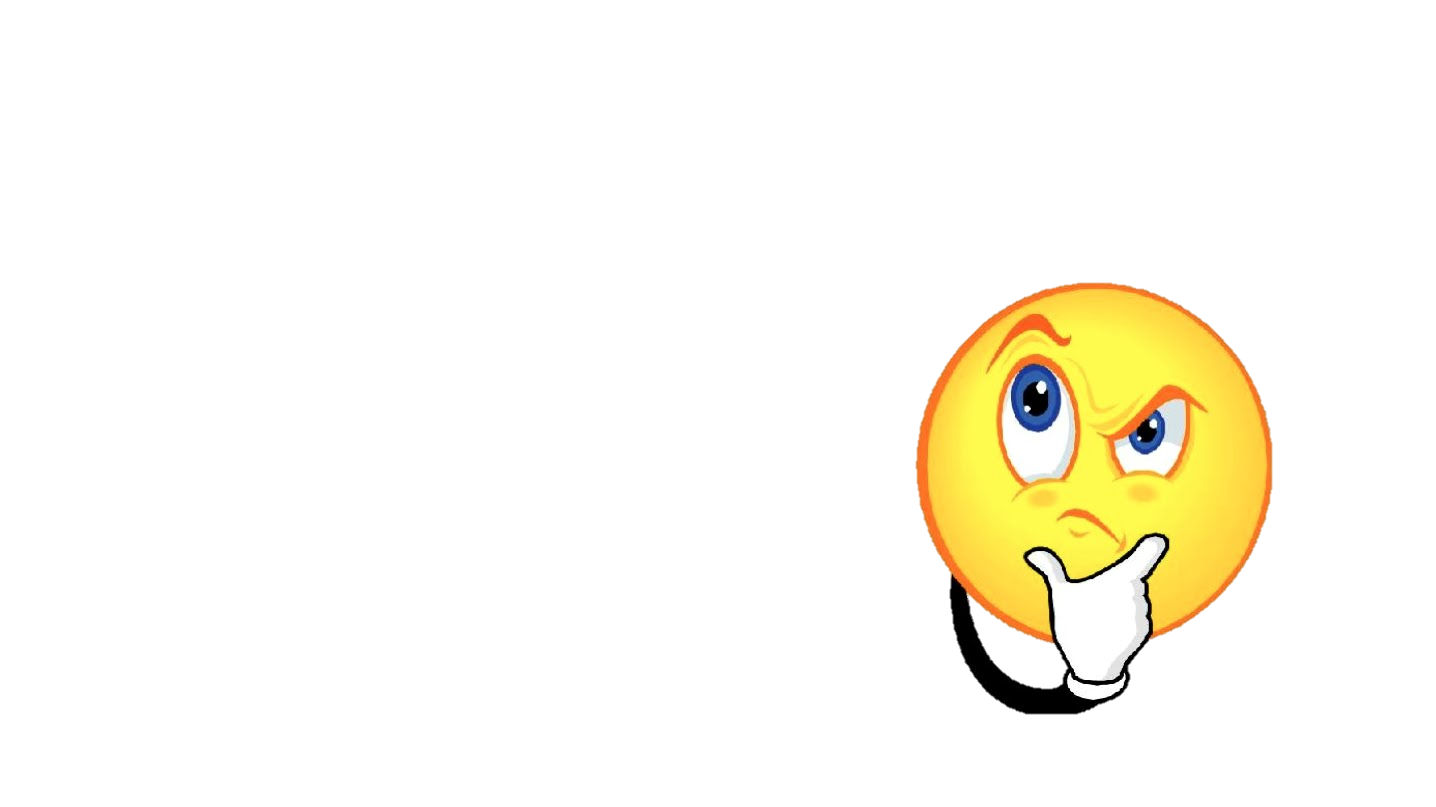 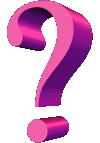 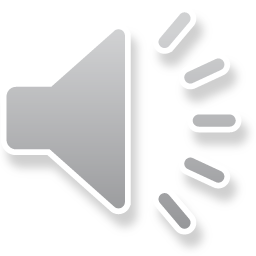 Entra
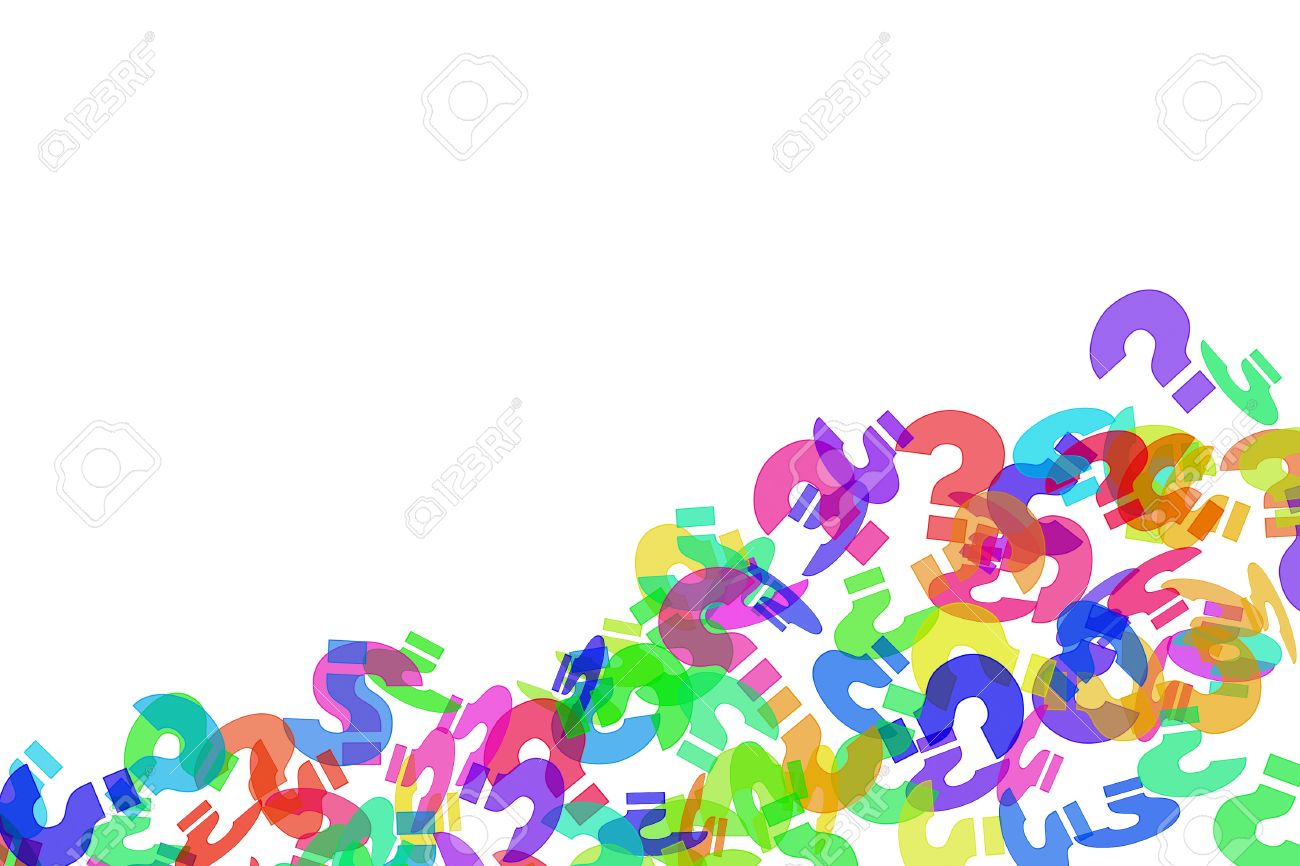 Comencemos
Adivinanza 6
Adivinanza 1
Adivinanza 7
Adivinanza 2
Adivinanza 8
Adivinanza 3
Adivinanza 4
Adivinanza 9
Adivinanza 10
Adivinanza 5
1. 
Pobrecito, pobrecito, todo el día sin parar y no sale de su sitio.
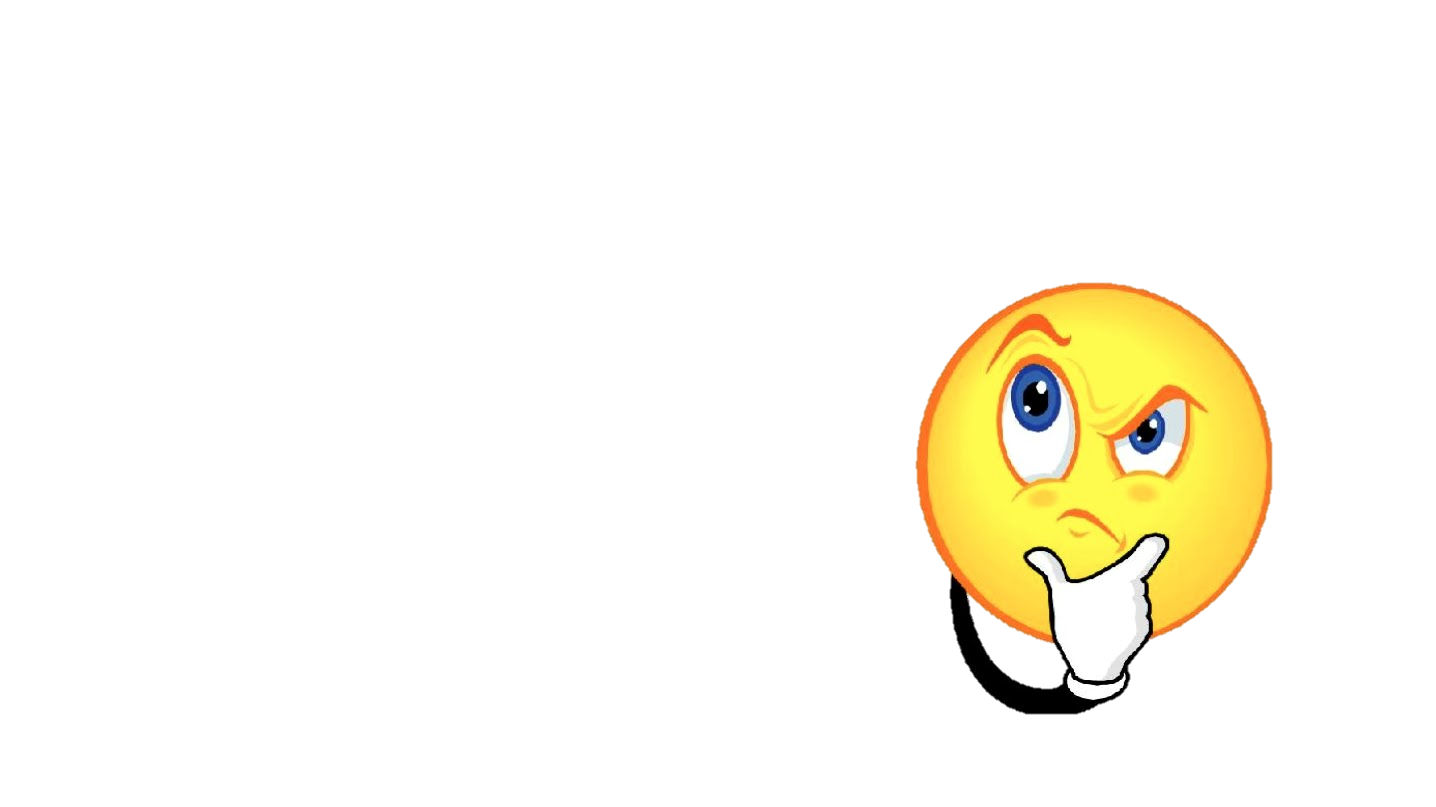 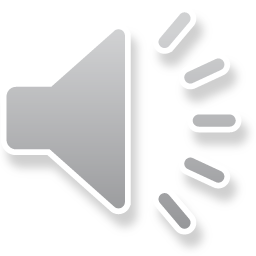 Respuesta
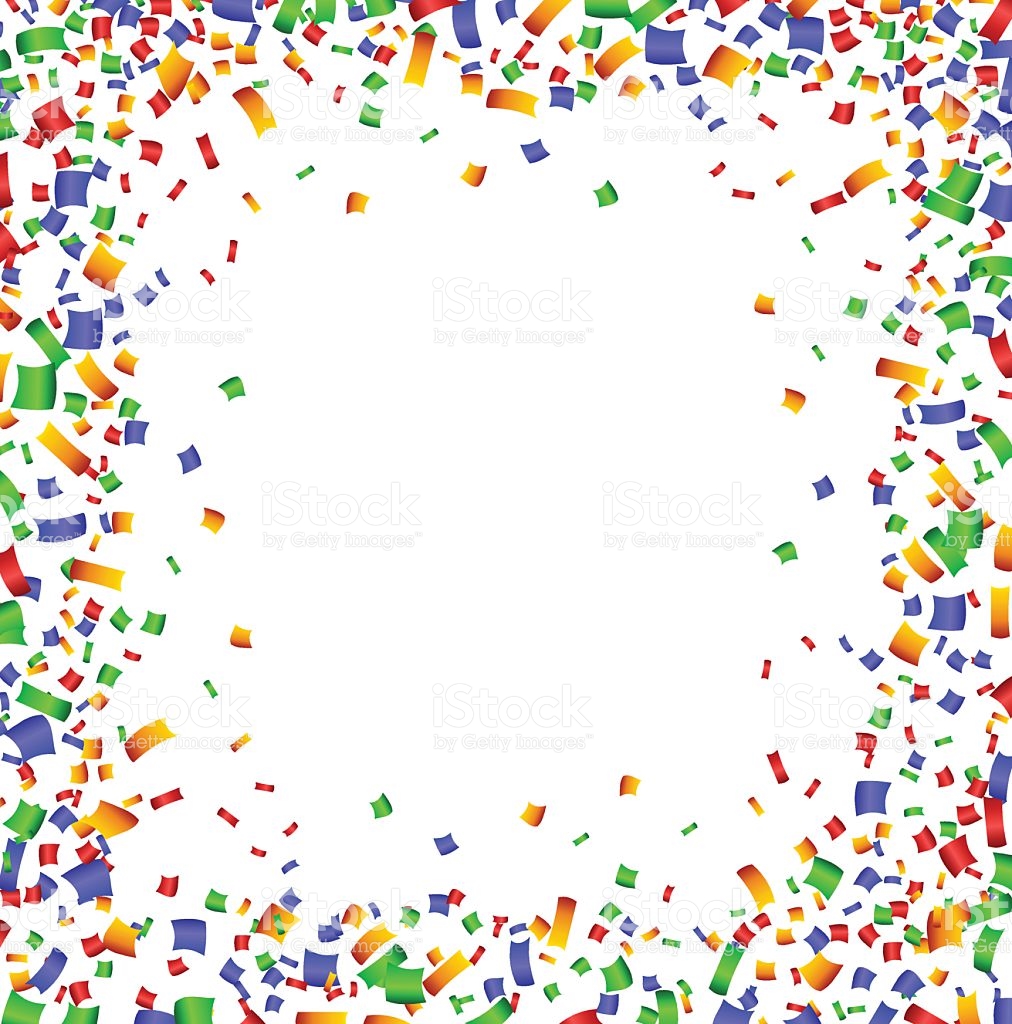 El Reloj
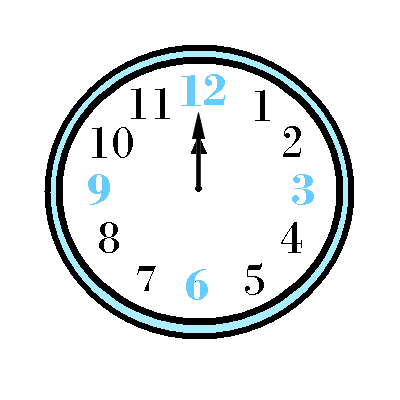 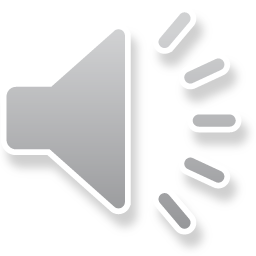 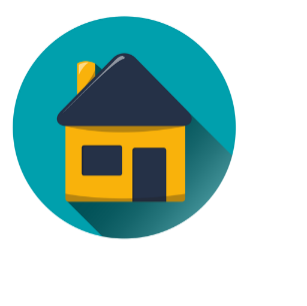 2.
 ¿Quién es algo y nada a la vez?
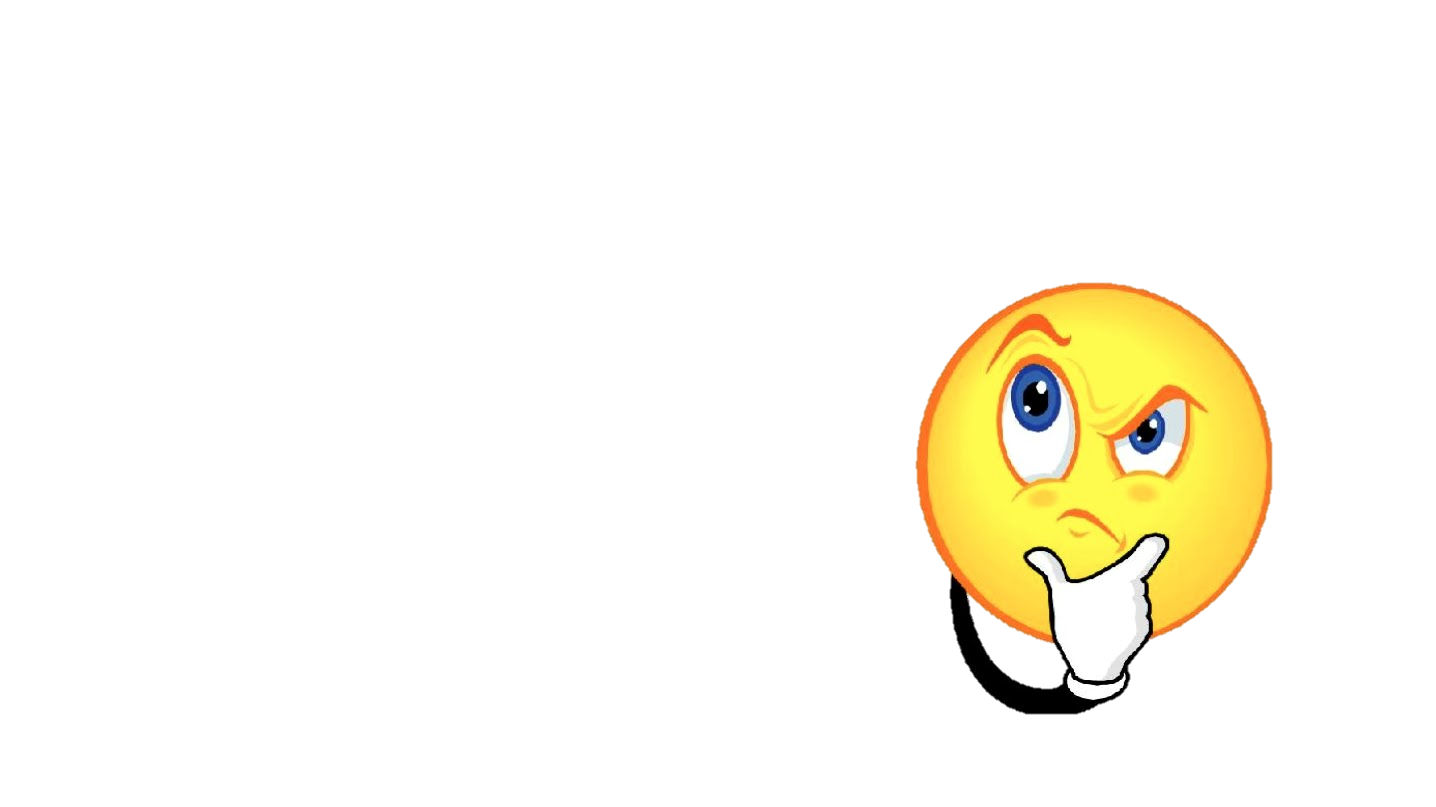 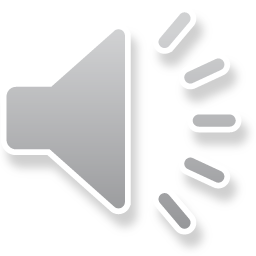 Respuesta
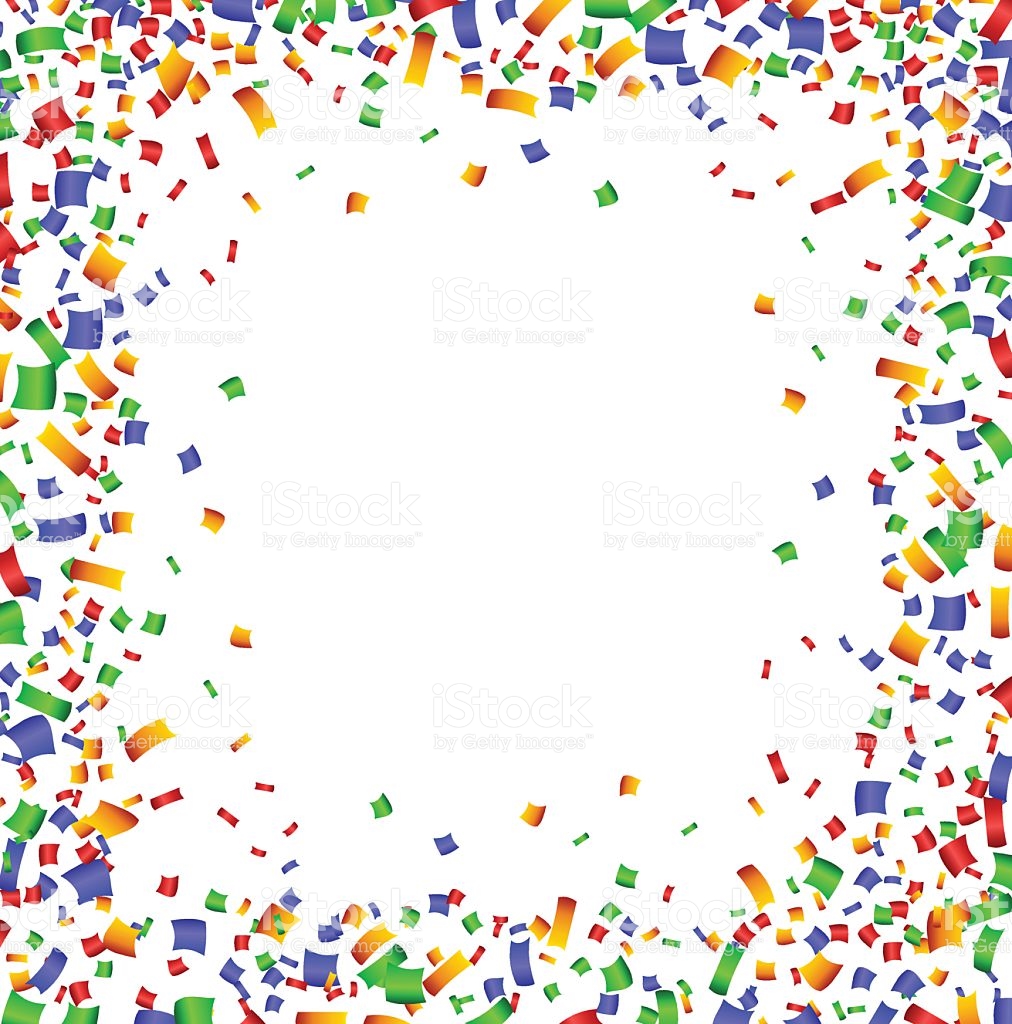 El Pez
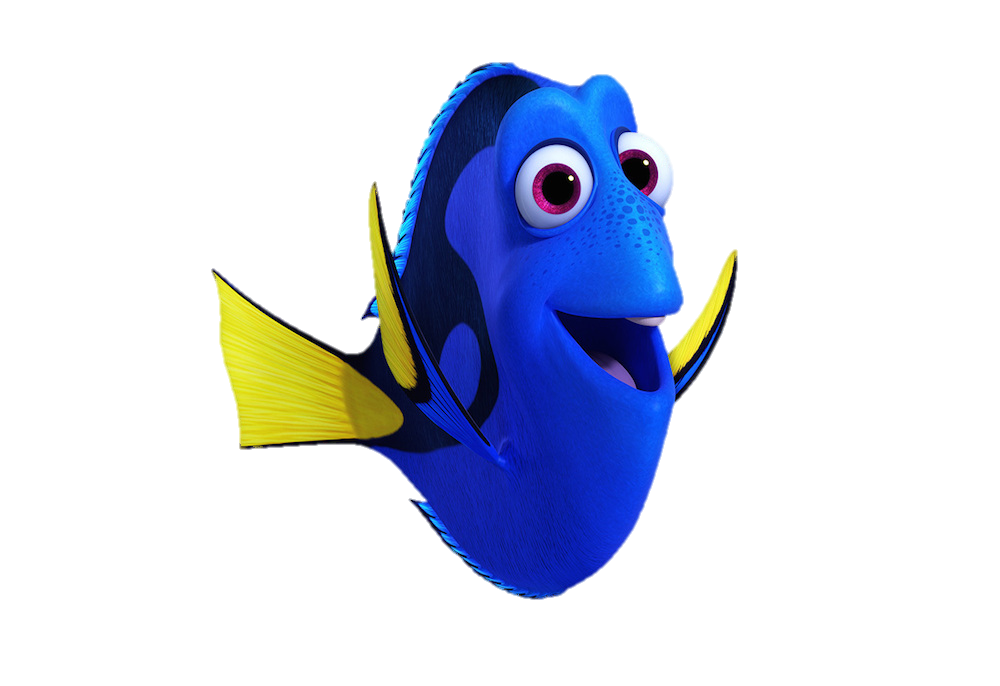 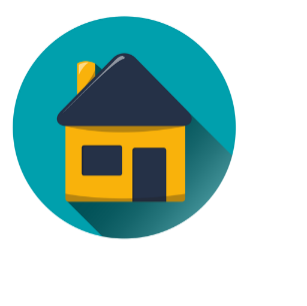 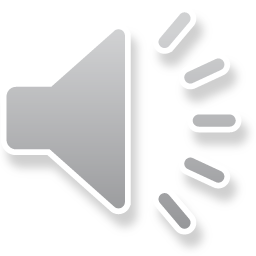 3. 
Todos pasan por mí, yo nunca paso por nadie. Todos preguntan por mí, yo nunca pregunto por nadie.
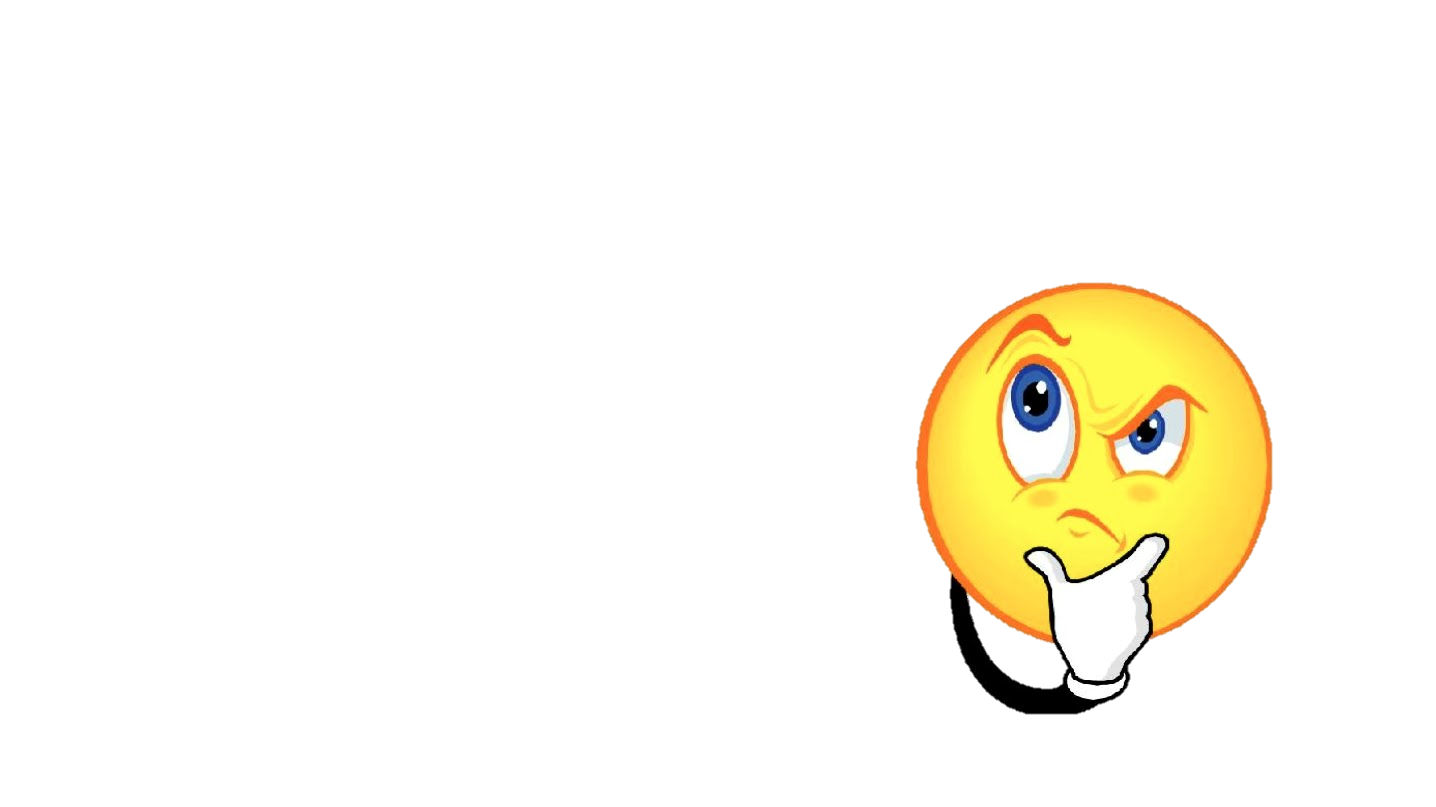 Respuesta
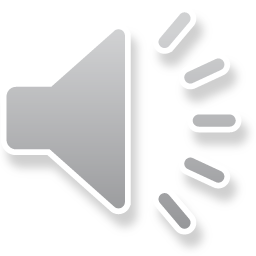 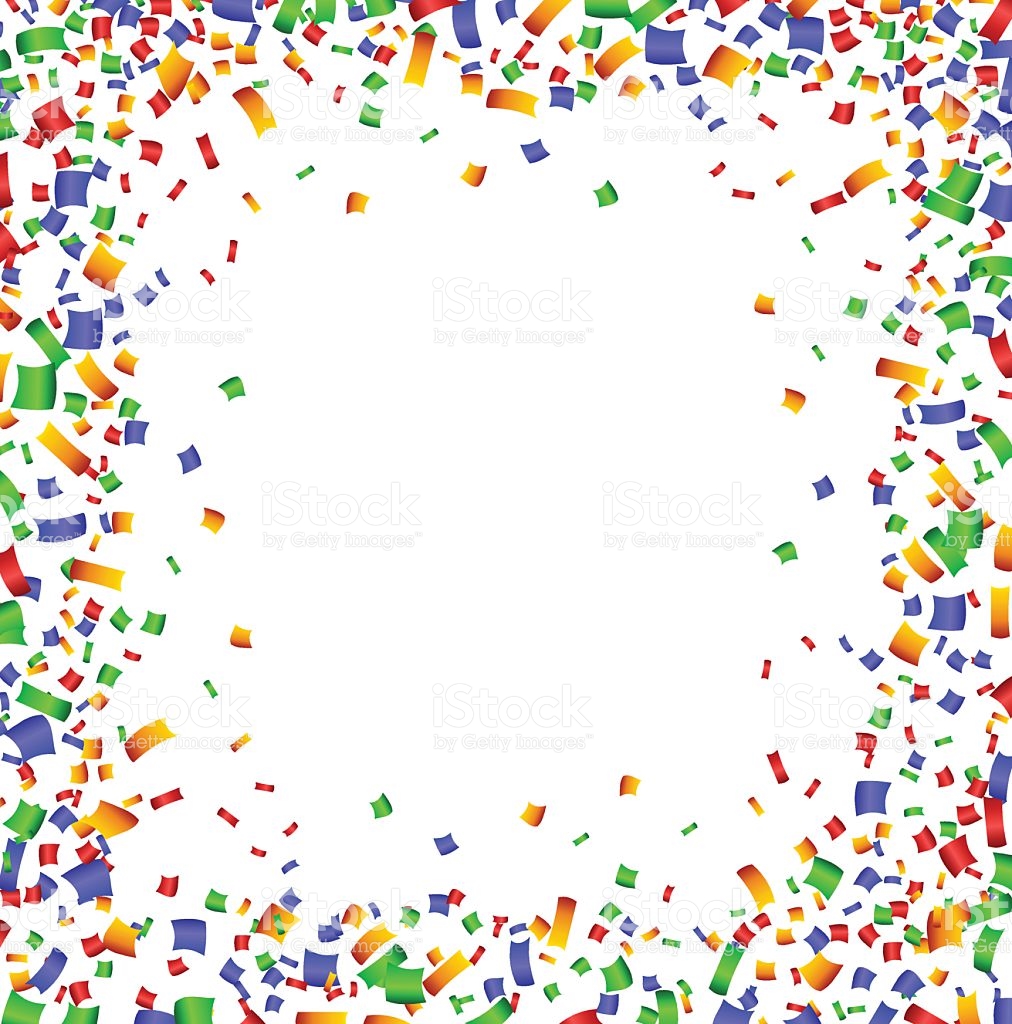 La Calle
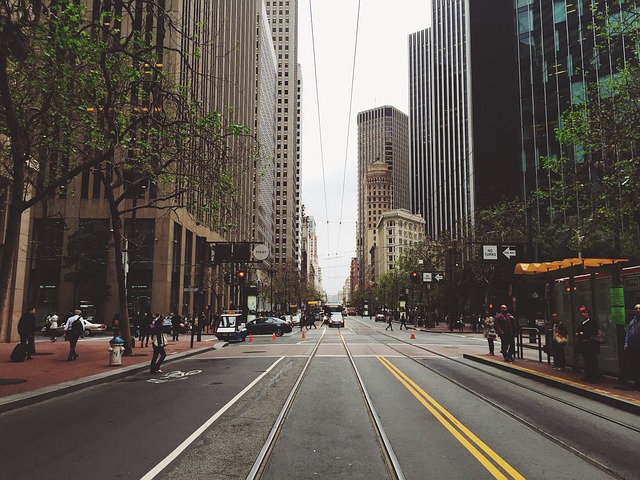 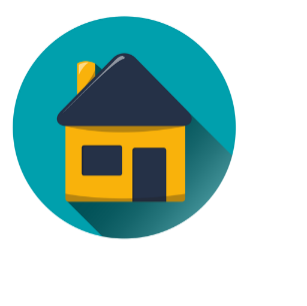 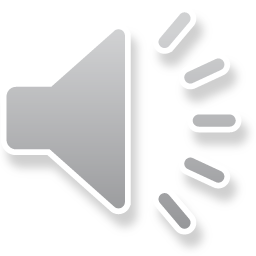 4. 
Somos muchos hermanitos, en una sola casa vivimos, si nos rascan la cabeza al instante morimos.
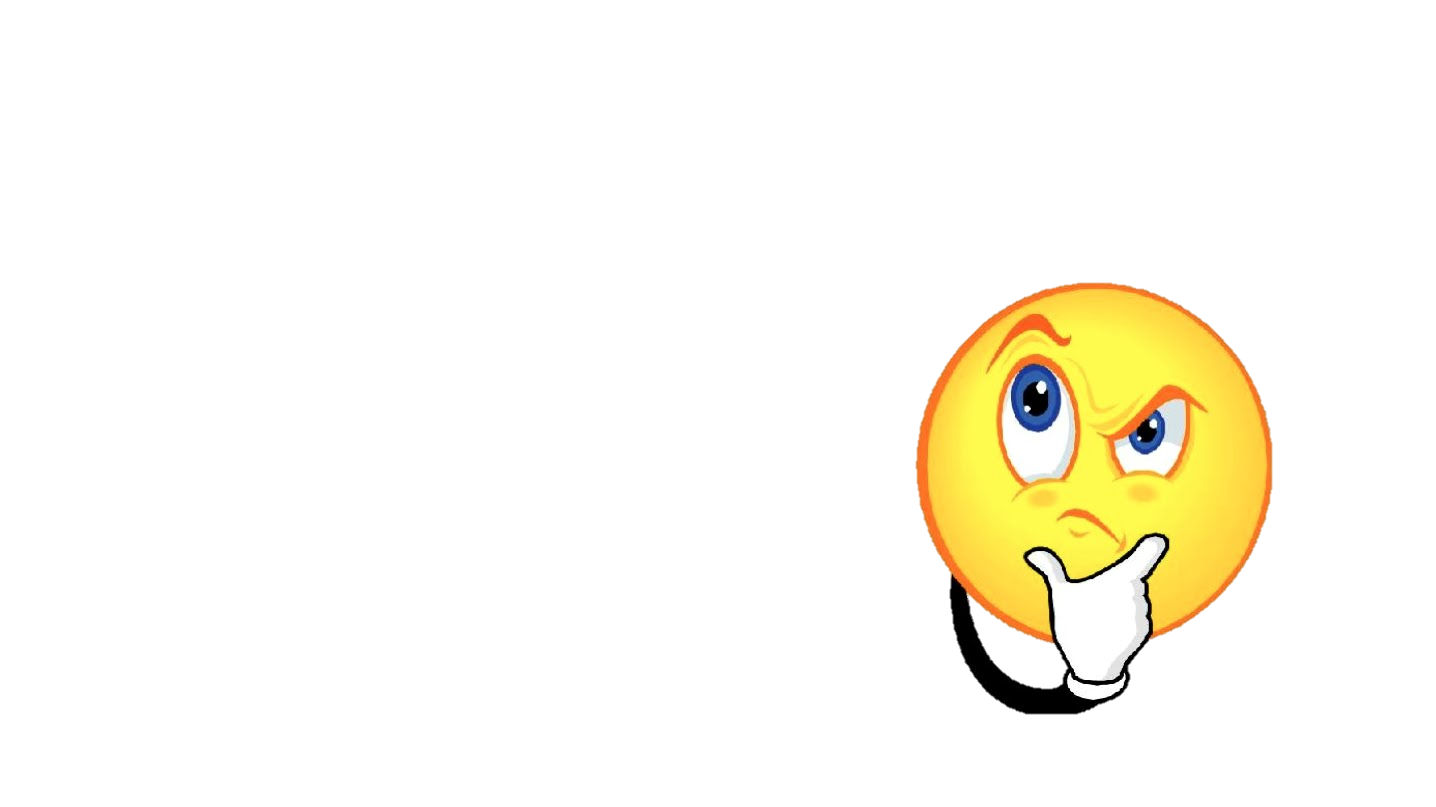 Respuesta
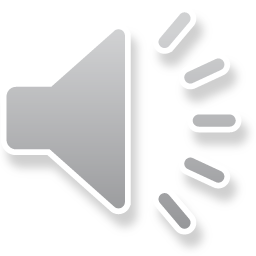 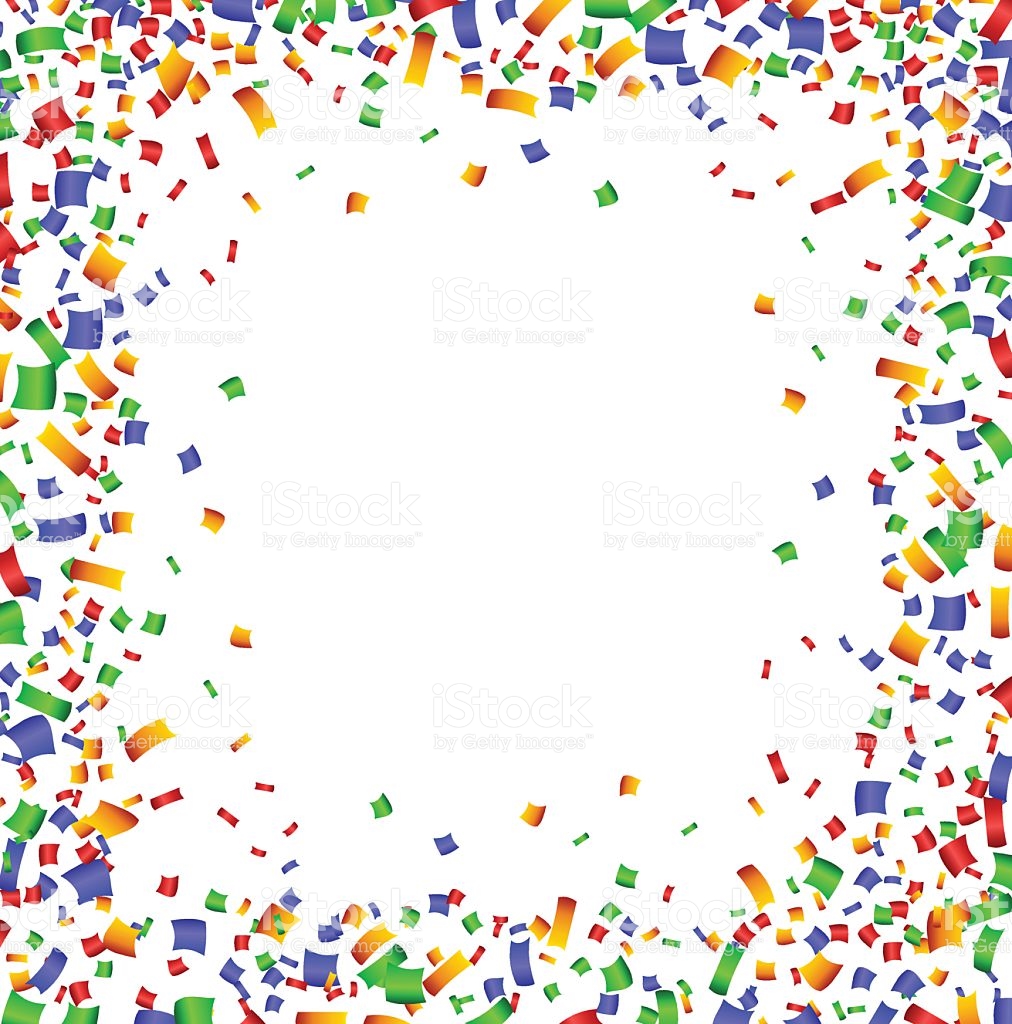 Los fósforos
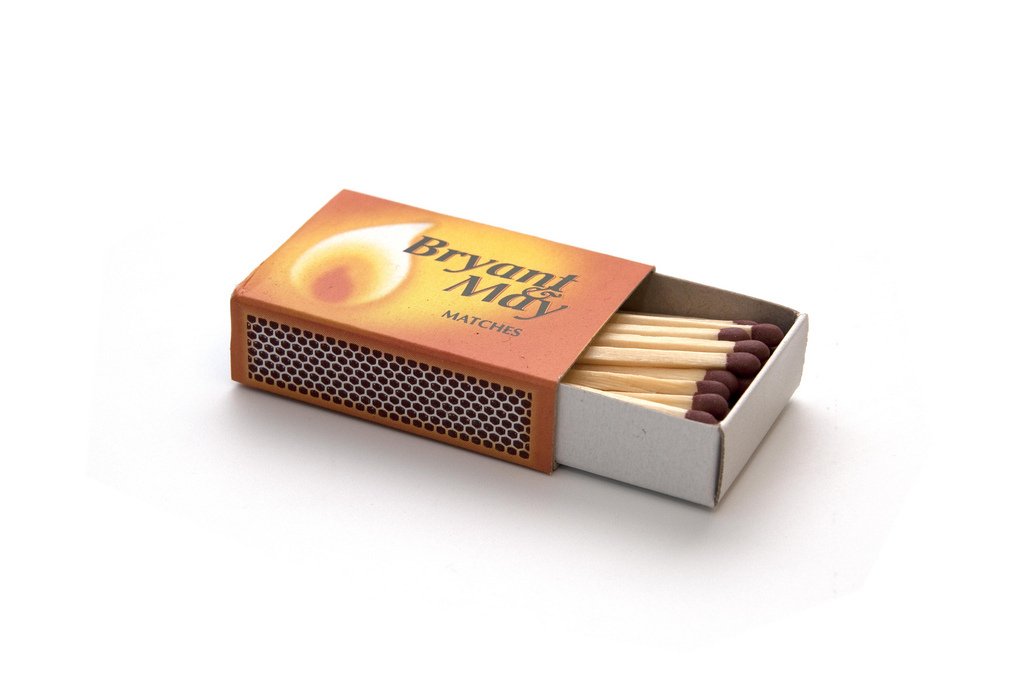 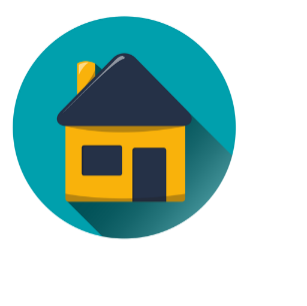 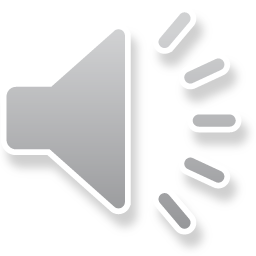 5. 
Ordenes da, ordenes recibe, algunas autoriza, otras prohíbe.
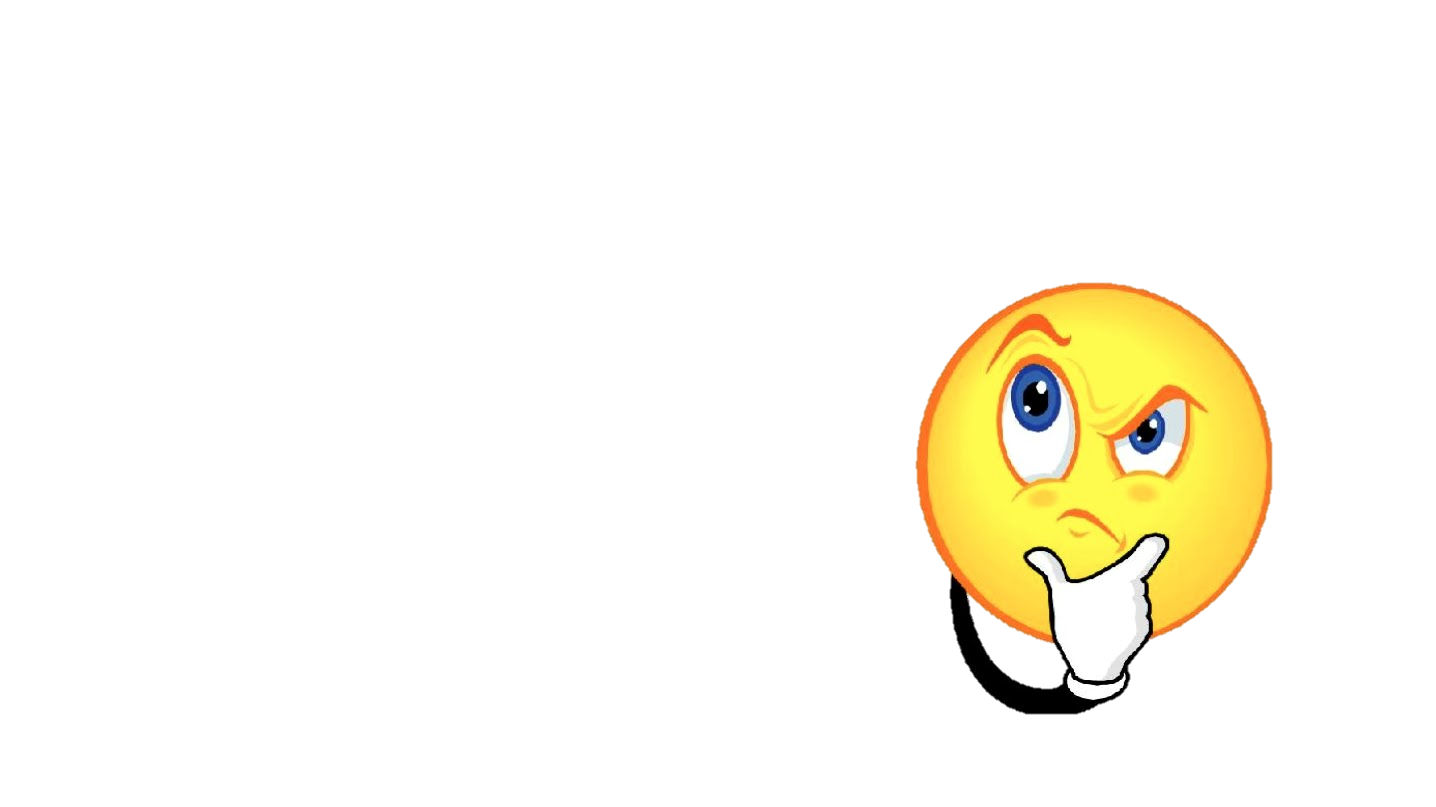 Respuesta
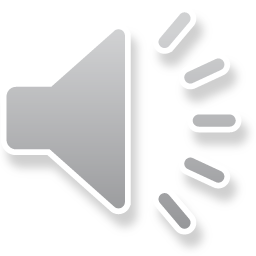 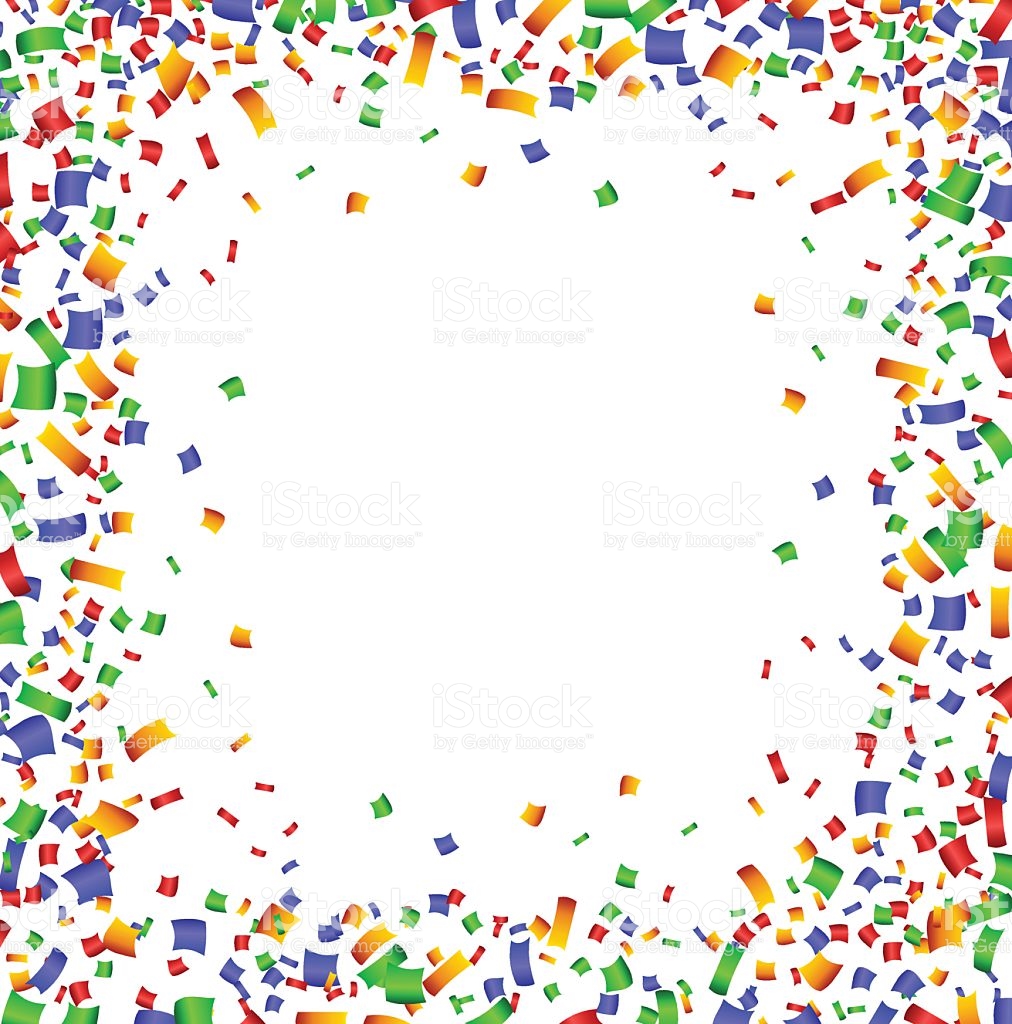 El Cerebro
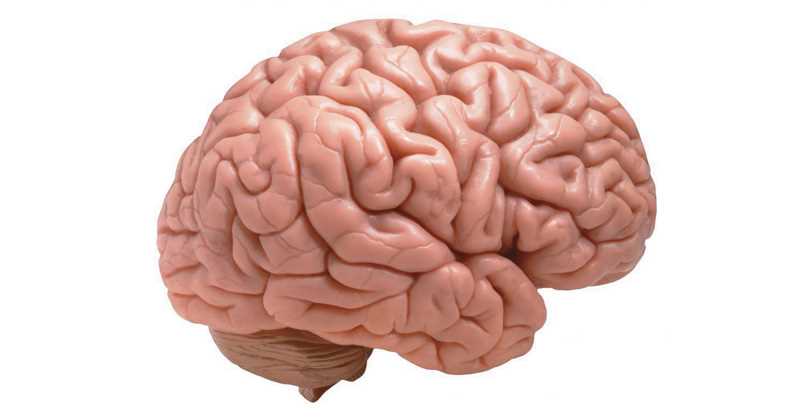 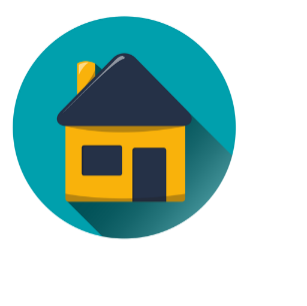 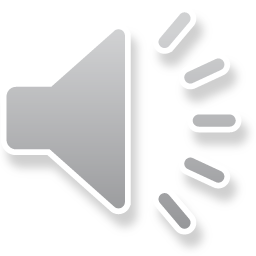 6. 
Se viste el cielo de luces en cascada de colores, para alegrar en la noche a los que están más tristones.
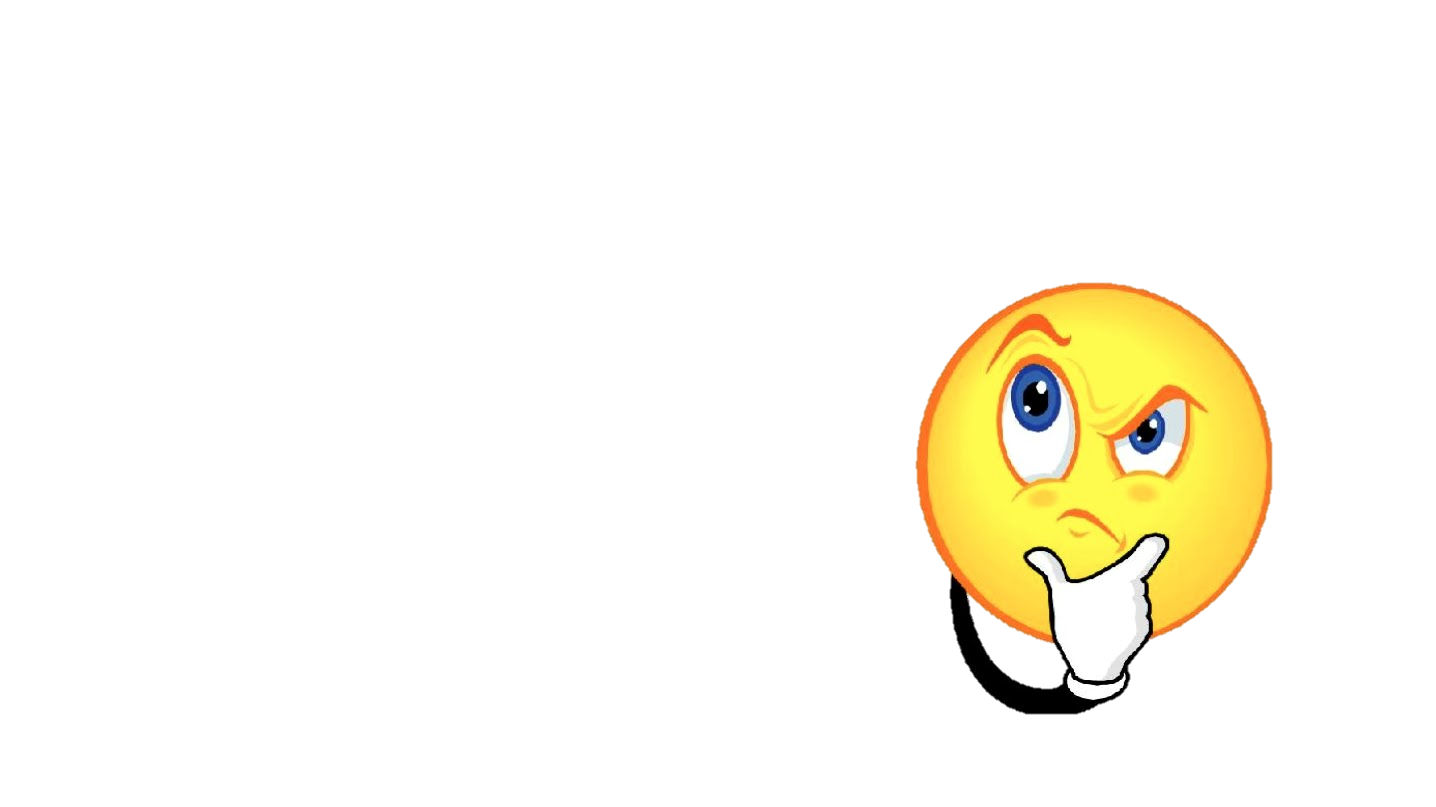 Respuesta
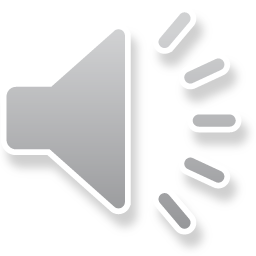 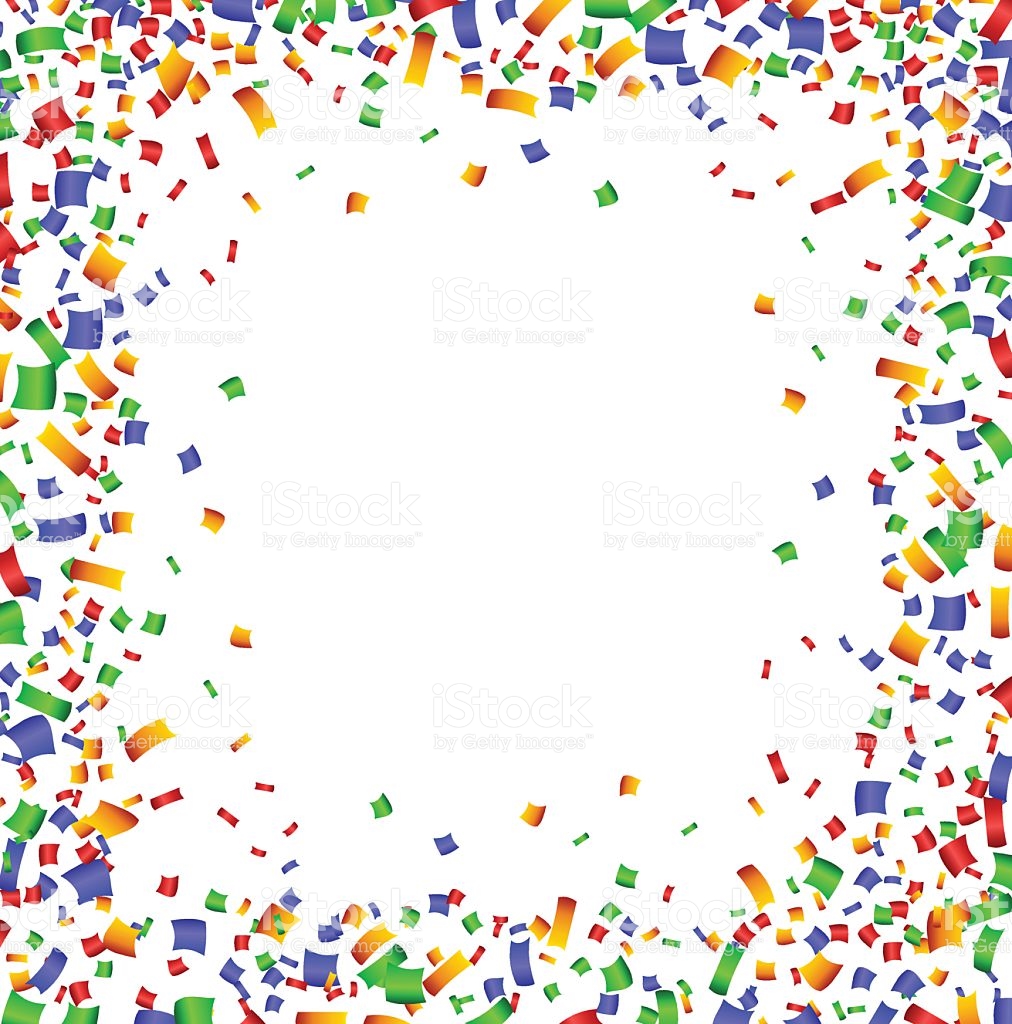 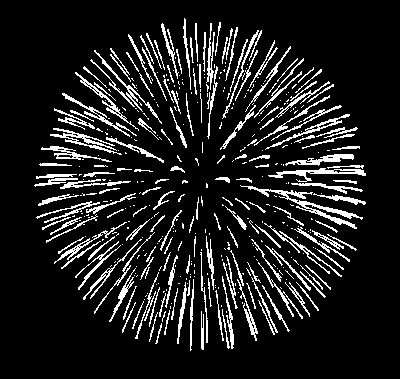 Los Fuegos 
Artificiales
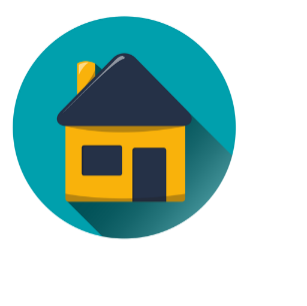 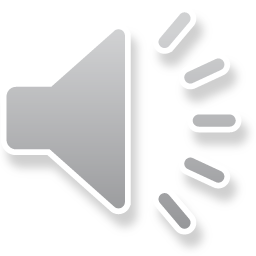 7. 
Dos abanicos que danzan todo el día sin parar; y cuando por fin te duermas quietecitos quedarán.
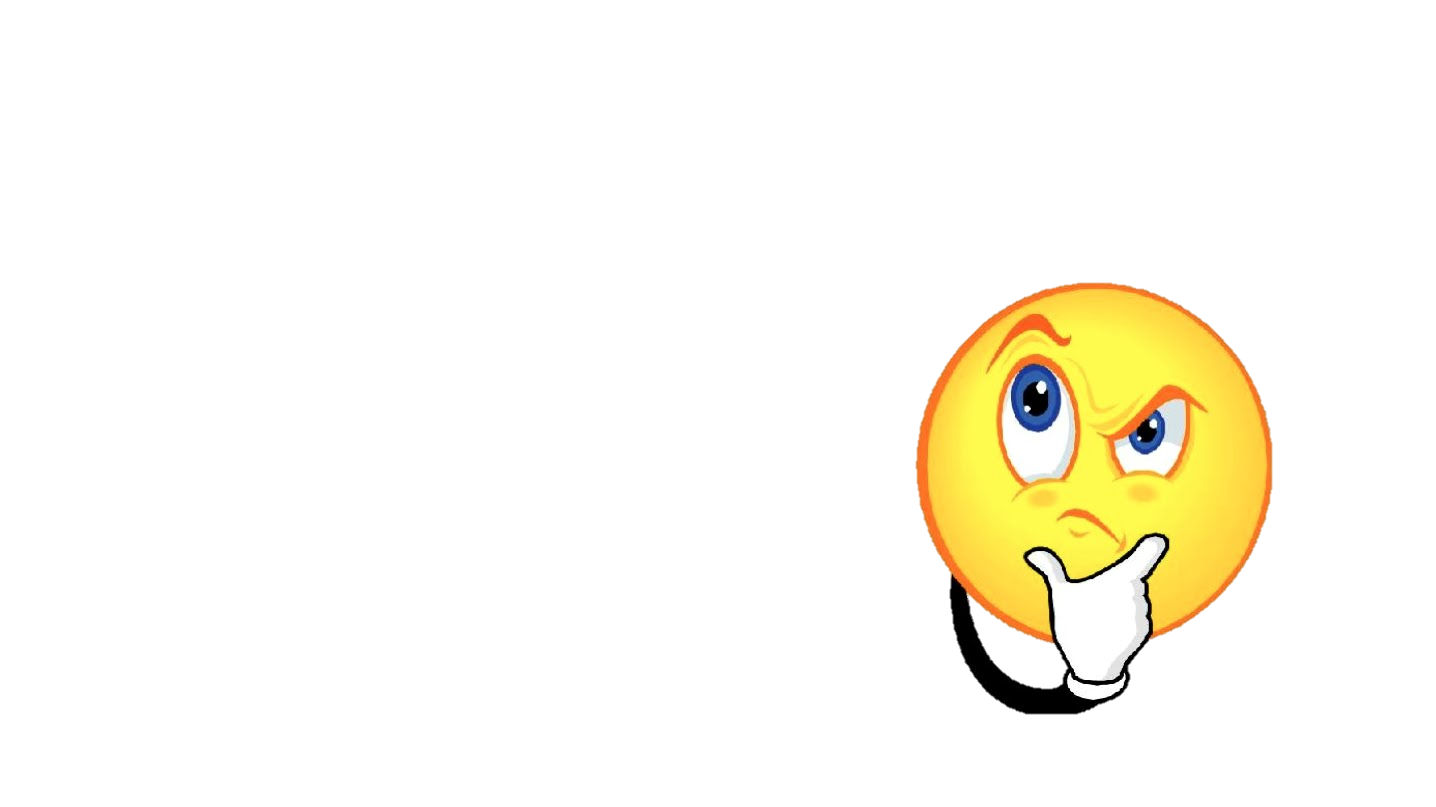 Respuesta
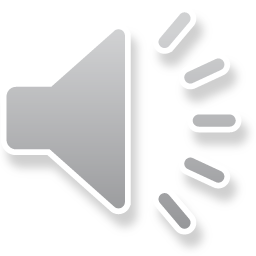 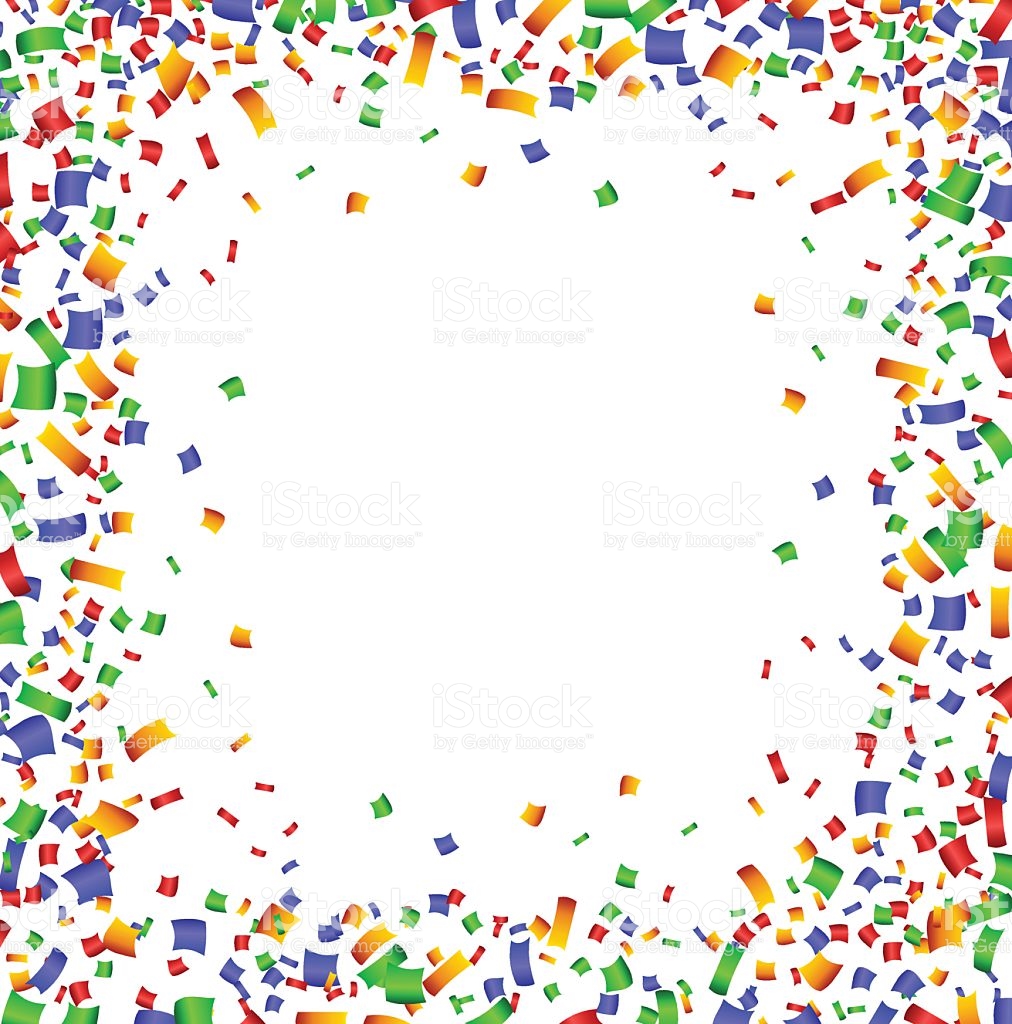 Las  
                  Pestañas
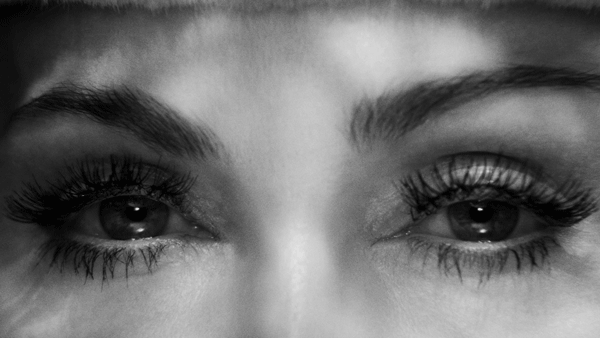 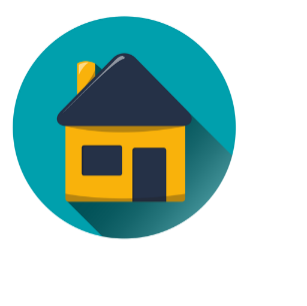 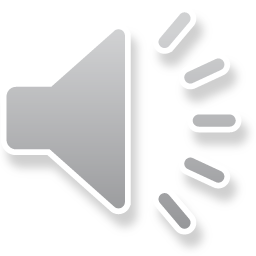 8. 
Todas las palabras sé y aunque todas las explico, nunca las pronunciaré.
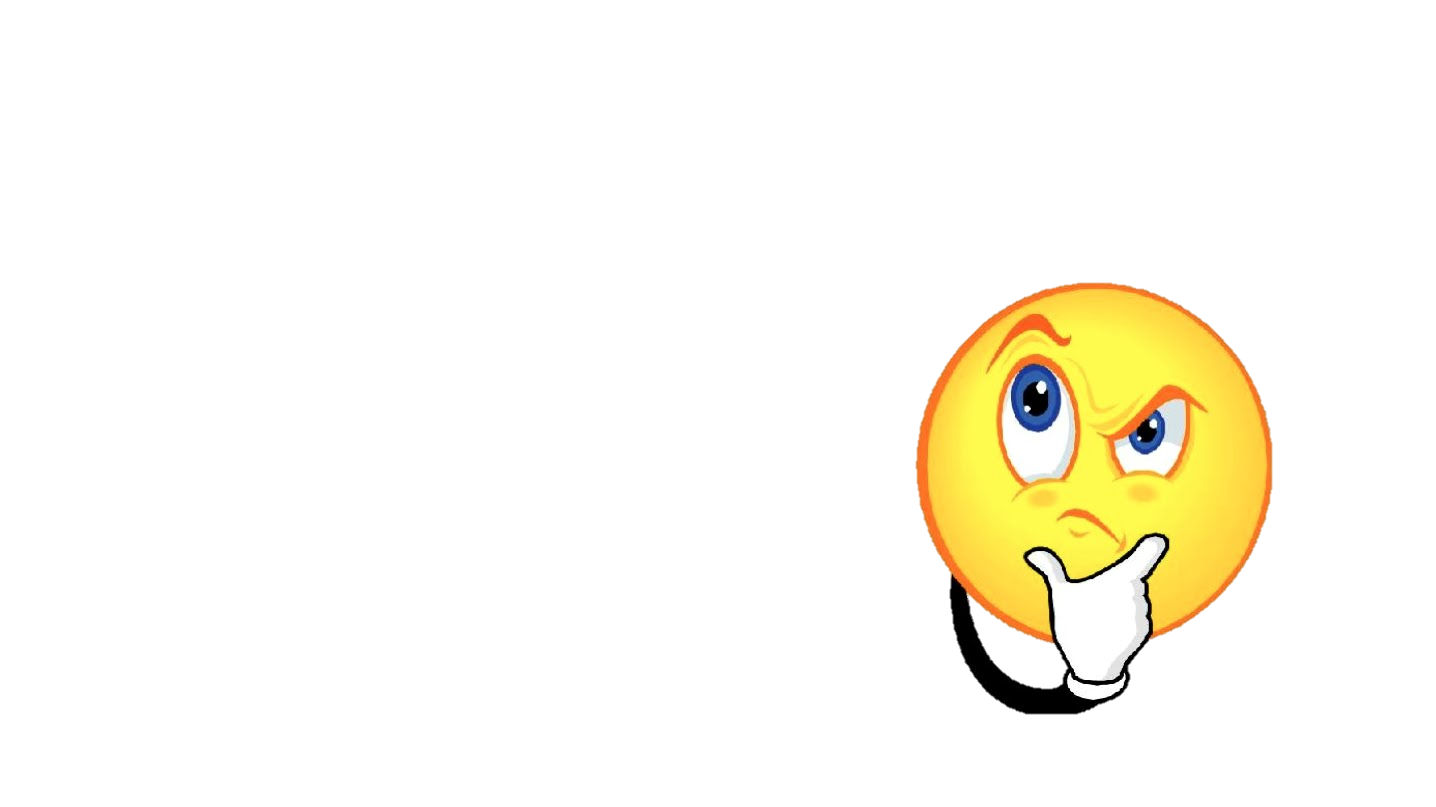 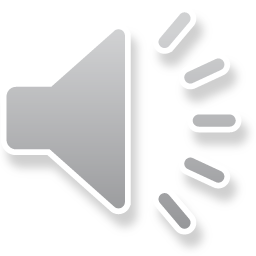 Respuesta
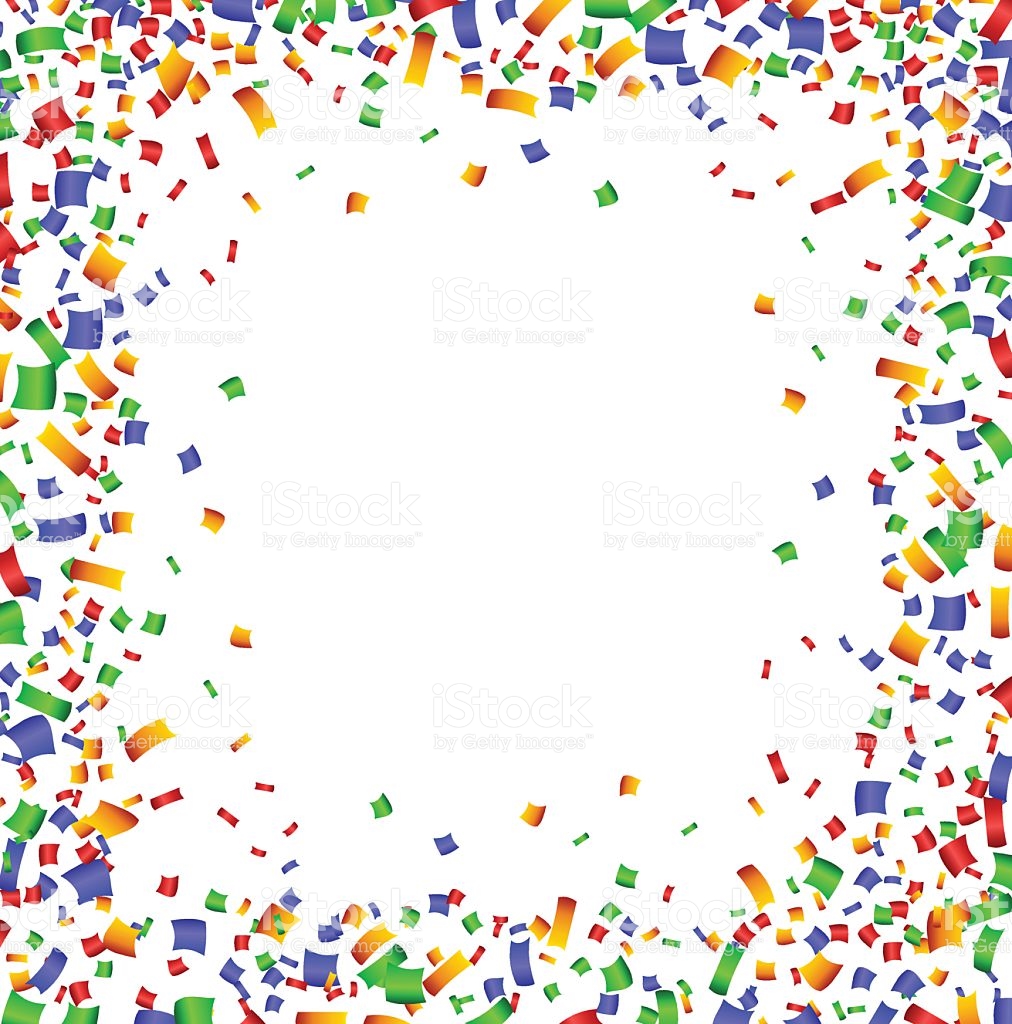 El Diccionario
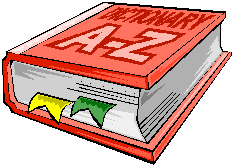 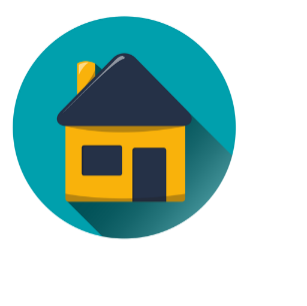 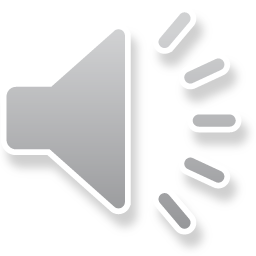 9. 
Largo largo su cuello es, tiene manchas en la piel. Si te digo más sabrás quién es.
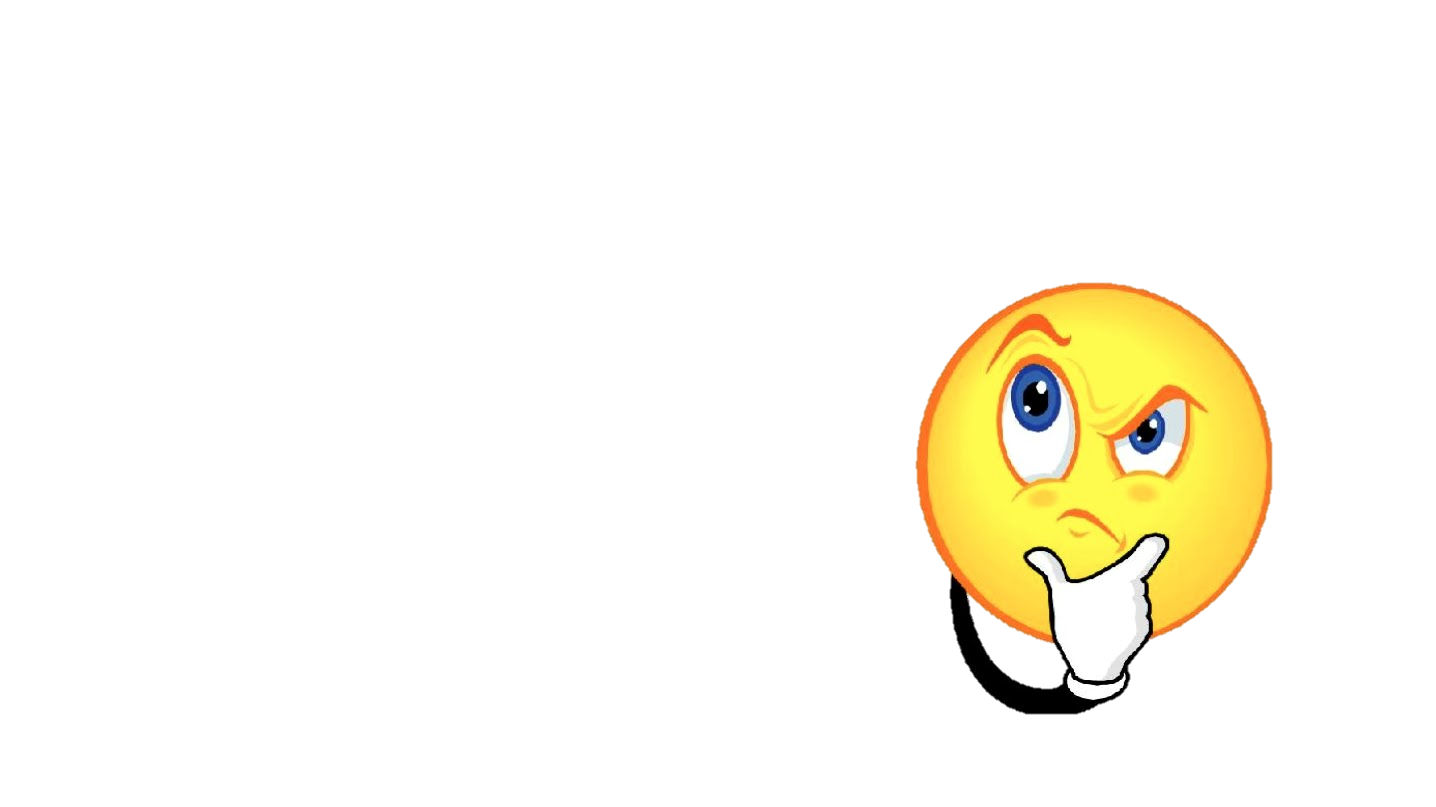 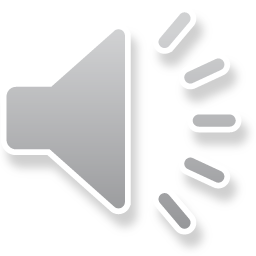 Respuesta
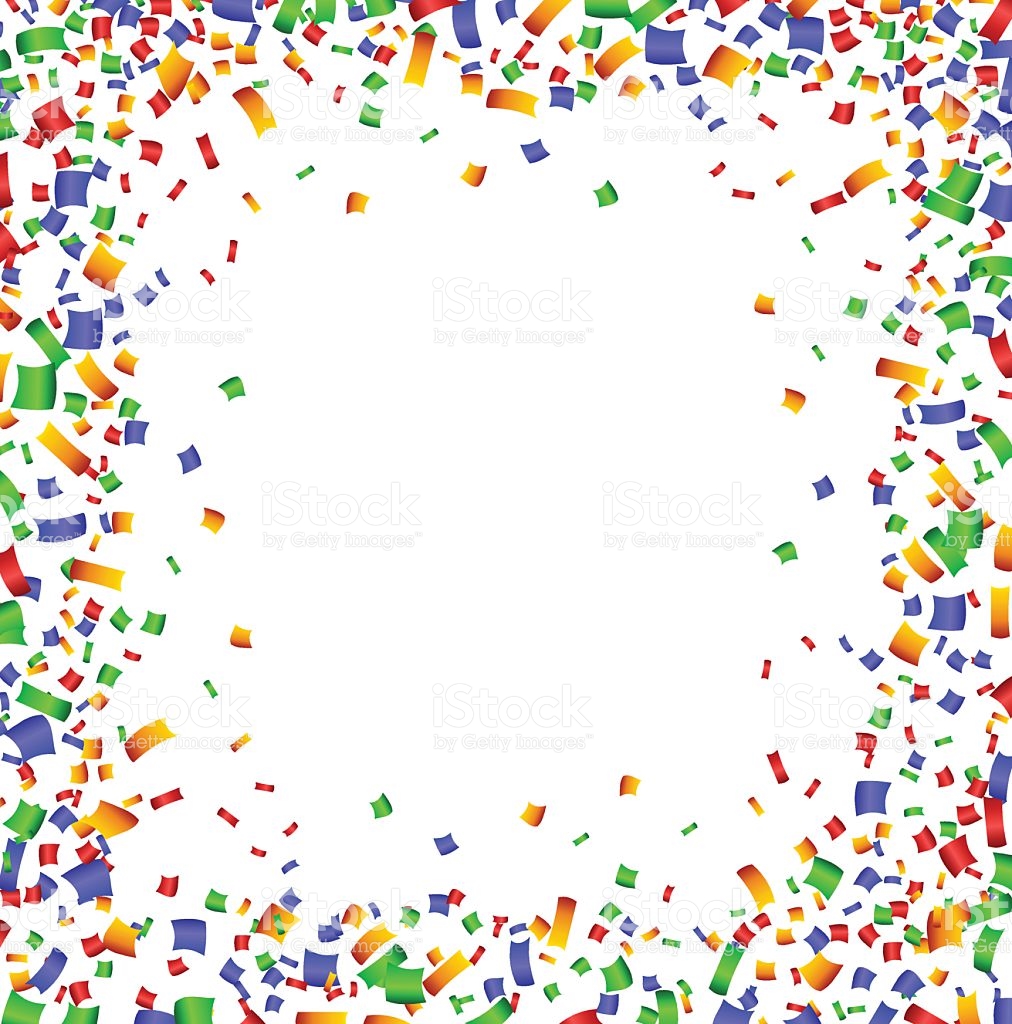 La Jirafa
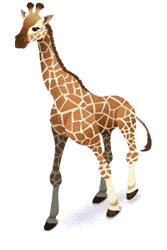 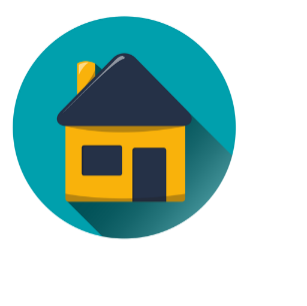 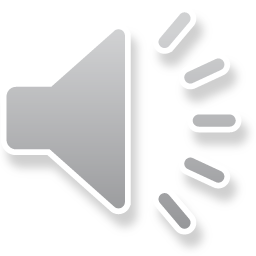 10. 
Antes huevecito, después capullito, más tarde volaré como un pajarito ¿quién soy?
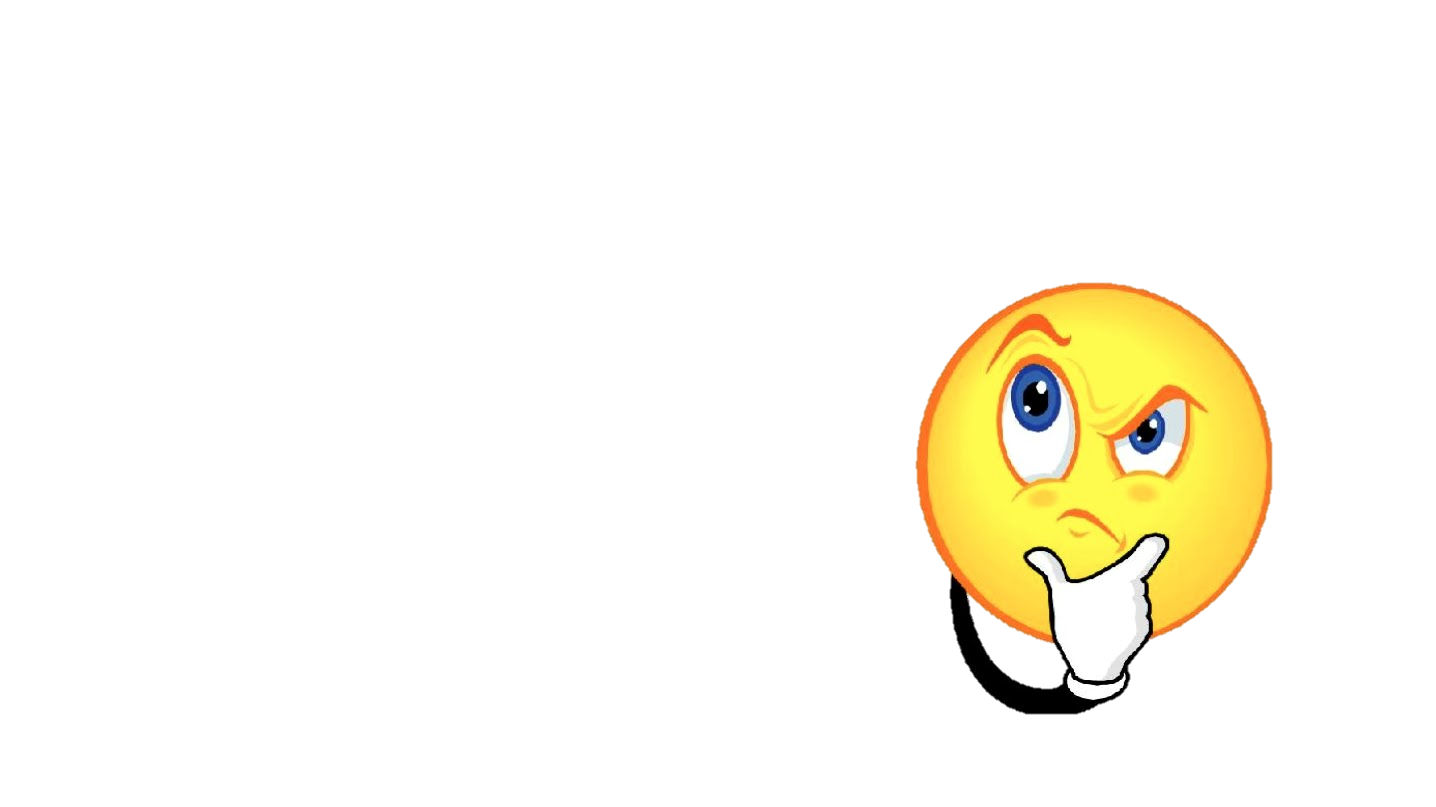 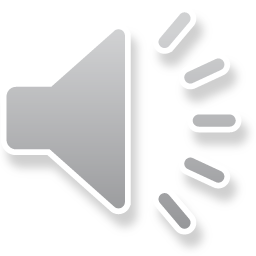 Respuesta
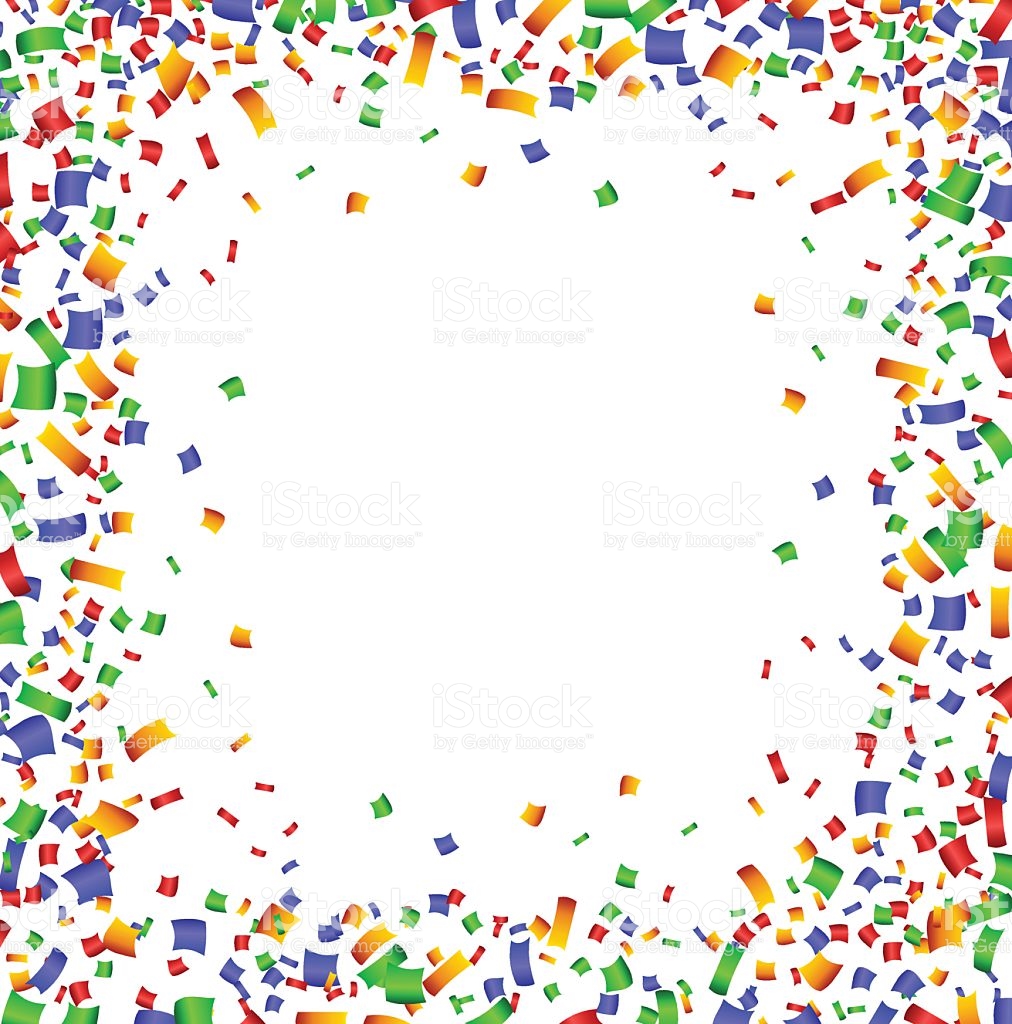 La Mariposa
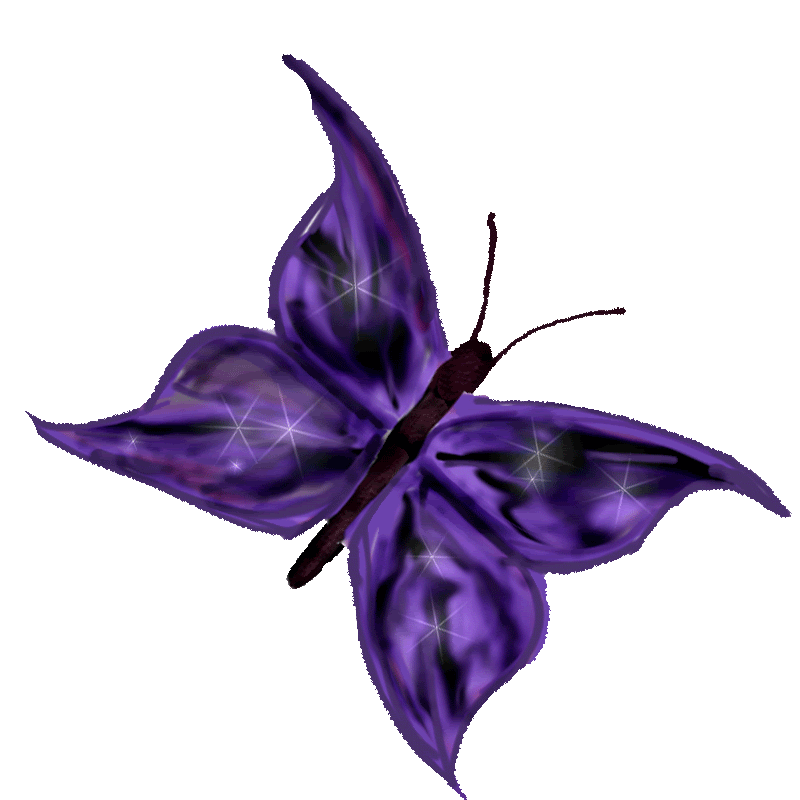 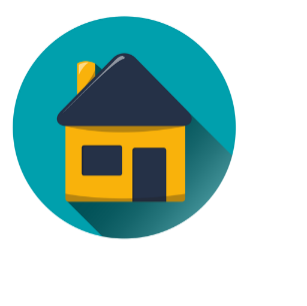 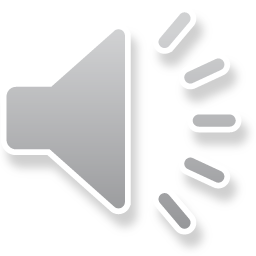